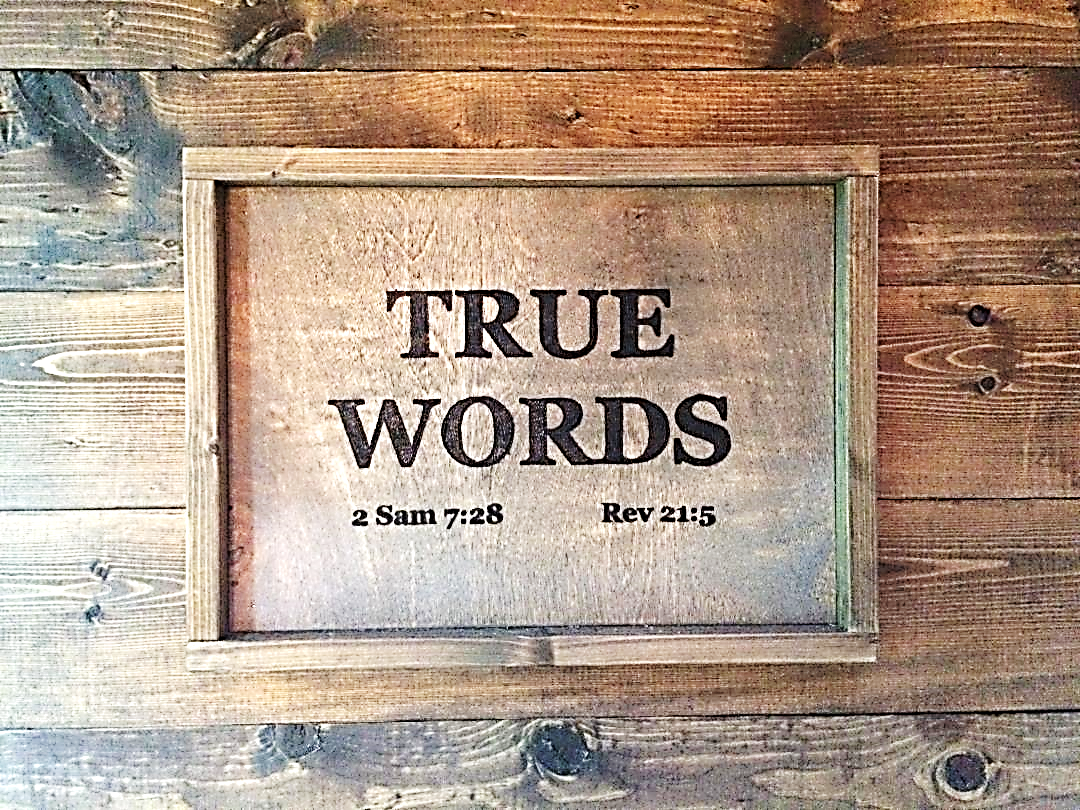 SERMON TITLE
Easy Believism
“Easy believism is a somewhat derogatory term used by opponents of the view that one needs only to believe in Jesus in order to be saved.” – False Preacher from GotQuestions.org
True Words Christian Church
John 6:47   Verily, verily, I say unto you, He that believeth on me hath everlasting life.
True Words Christian Church
Genesis 15:6   And he believed in the LORD; and he counted it to him for righteousness.
True Words Christian Church
Psalm 78:21-24   Therefore the LORD heard this, and was wroth: so a fire was kindled against Jacob, and anger also came up against Israel;  22 Because they believed not in God, and trusted not in his salvation:  23 Though he had commanded the clouds from above, and opened the doors of heaven,  24 And had rained down manna upon them to eat, and had given them of the corn of heaven.
True Words Christian Church
Isaiah 28:16   Therefore thus saith the Lord GOD, Behold, I lay in Zion for a foundation a stone, a tried stone, a precious corner stone, a sure foundation: he that believeth shall not make haste.
True Words Christian Church
Isaiah 43:9   Let all the nations be gathered together, and let the people be assembled: who among them can declare this, and shew us former things? let them bring forth their witnesses, that they may be justified: or let them hear, and say, It is truth.
True Words Christian Church
Isaiah 43:10-11   Ye are my witnesses, saith the LORD, and my servant whom I have chosen: that ye may know and believe me, and understand that I am he: before me there was no God formed, neither shall there be after me.  11 I, even I, am the LORD; and beside me there is no saviour.
True Words Christian Church
Daniel 6:23   Then was the king exceeding glad for him, and commanded that they should take Daniel up out of the den. So Daniel was taken up out of the den, and no manner of hurt was found upon him, because he believed in his God.
True Words Christian Church
Matthew 8:13   And Jesus said unto the centurion, Go thy way; and as thou hast believed, so be it done unto thee. And his servant was healed in the selfsame hour.
True Words Christian Church
Matthew 9:27-28   And when Jesus departed thence, two blind men followed him, crying, and saying, Thou Son of David, have mercy on us.  28 And when he was come into the house, the blind men came to him: and Jesus saith unto them, Believe ye that I am able to do this? They said unto him, Yea, Lord.
True Words Christian Church
Matthew 9:29   Then touched he their eyes, saying, According to your faith be it unto you.
True Words Christian Church
Matthew 18:6   But whoso shall offend one of these little ones which believe in me, it were better for him that a millstone were hanged about his neck, and that he were drowned in the depth of the sea.
True Words Christian Church
Matthew 21:21-22   Jesus answered and said unto them, Verily I say unto you, If ye have faith, and doubt not, ye shall not only do this which is done to the fig tree, but also if ye shall say unto this mountain, Be thou removed, and be thou cast into the sea; it shall be done.  22 And all things, whatsoever ye shall ask in prayer, believing, ye shall receive.
True Words Christian Church
Matthew 21:32   For John came unto you in the way of righteousness, and ye believed him not: but the publicans and the harlots believed him: and ye, when ye had seen it, repented not afterward, that ye might believe him.
True Words Christian Church
Acts 19:4   Then said Paul, John verily baptized with the baptism of repentance, saying unto the people, that they should believe on him which should come after him, that is, on Christ Jesus.
True Words Christian Church
Mark 1:14-15   Now after that John was put in prison, Jesus came into Galilee, preaching the gospel of the kingdom of God,  15 And saying, The time is fulfilled, and the kingdom of God is at hand: repent ye, and believe the gospel.
True Words Christian Church
Matthew 7:21-23   Not every one that saith unto me, Lord, Lord, shall enter into the kingdom of heaven; but he that doeth the will of my Father which is in heaven.  22 Many will say to me in that day, Lord, Lord, have we not prophesied in thy name? and in thy name have cast out devils? and in thy name done many wonderful works?  23 And then will I profess unto them, I never knew you: depart from me, ye that work iniquity.
True Words Christian Church
Mark 5:35-36   While he yet spake, there came from the ruler of the synagogue's house certain which said, Thy daughter is dead: why troublest thou the Master any further?  36 As soon as Jesus heard the word that was spoken, he saith unto the ruler of the synagogue, Be not afraid, only believe.
True Words Christian Church
Mark 9:23   Jesus said unto him, If thou canst believe, all things are possible to him that believeth.
True Words Christian Church
Mark 11:23   For verily I say unto you, That whosoever shall say unto this mountain, Be thou removed, and be thou cast into the sea; and shall not doubt in his heart, but shall believe that those things which he saith shall come to pass; he shall have whatsoever he saith.
True Words Christian Church
1 Corinthians 1:17-18   For Christ sent me not to baptize, but to preach the gospel: not with wisdom of words, lest the cross of Christ should be made of none effect.  18 For the preaching of the cross is to them that perish foolishness; but unto us which are saved it is the power of God.
True Words Christian Church
John 8:45   And because I tell you the truth, ye believe me not.
True Words Christian Church
Galatians 4:16   Am I therefore become your enemy, because I tell you the truth?
True Words Christian Church
Mark 16:16   He that believeth and is baptized shall be saved; but he that believeth not shall be damned.
True Words Christian Church
Luke 8:12   Those by the way side are they that hear; then cometh the devil, and taketh away the word out of their hearts, lest they should believe and be saved.
True Words Christian Church
Luke 8:50   But when Jesus heard it, he answered him, saying, Fear not: believe only, and she shall be made whole.
True Words Christian Church
Luke 22:67   Art thou the Christ? tell us. And he said unto them, If I tell you, ye will not believe:
True Words Christian Church
Luke 24:25-27   Then he said unto them, O fools, and slow of heart to believe all that the prophets have spoken:  26 Ought not Christ to have suffered these things, and to enter into his glory?  27 And beginning at Moses and all the prophets, he expounded unto them in all the scriptures the things concerning himself.
True Words Christian Church
Acts 10:43   To him give all the prophets witness, that through his name whosoever believeth in him shall receive remission of sins.
True Words Christian Church
John 1:6-7   There was a man sent from God, whose name was John.  7 The same came for a witness, to bear witness of the Light, that all men through him might believe.
True Words Christian Church
John 1:12-13   But as many as received him, to them gave he power to become the sons of God, even to them that believe on his name:  13 Which were born, not of blood, nor of the will of the flesh, nor of the will of man, but of God.
True Words Christian Church
John 3:11-13   Verily, verily, I say unto thee, We speak that we do know, and testify that we have seen; and ye receive not our witness.  12 If I have told you earthly things, and ye believe not, how shall ye believe, if I tell you of heavenly things?  13 And no man hath ascended up to heaven, but he that came down from heaven, even the Son of man which is in heaven.
True Words Christian Church
John 3:14-15   And as Moses lifted up the serpent in the wilderness, even so must the Son of man be lifted up:  15 That whosoever believeth in him should not perish, but have eternal life.
True Words Christian Church
John 3:16   For God so loved the world, that he gave his only begotten Son, that whosoever believeth in him should not perish, but have everlasting life.
True Words Christian Church
John 3:18   He that believeth on him is not condemned: but he that believeth not is condemned already, because he hath not believed in the name of the only begotten Son of God.
True Words Christian Church
John 3:36   He that believeth on the Son hath everlasting life: and he that believeth not the Son shall not see life; but the wrath of God abideth on him.
True Words Christian Church
John 4:41-42   And many more believed because of his own word;  42 And said unto the woman, Now we believe, not because of thy saying: for we have heard him ourselves, and know that this is indeed the Christ, the Saviour of the world.
True Words Christian Church
John 4:48   Then said Jesus unto him, Except ye see signs and wonders, ye will not believe.
True Words Christian Church
Matthew 12:39-40   But he answered and said unto them, An evil and adulterous generation seeketh after a sign; and there shall no sign be given to it, but the sign of the prophet Jonas:  40 For as Jonas was three days and three nights in the whale's belly; so shall the Son of man be three days and three nights in the heart of the earth.
True Words Christian Church
John 4:53   So the father knew that it was at the same hour, in the which Jesus said unto him, Thy son liveth: and himself believed, and his whole house.
True Words Christian Church
John 5:24   Verily, verily, I say unto you, He that heareth my word, and believeth on him that sent me, hath everlasting life, and shall not come into condemnation; but is passed from death unto life.
True Words Christian Church
John 5:38   And ye have not his word abiding in you: for whom he hath sent, him ye believe not.
True Words Christian Church
John 5:43-44   I am come in my Father's name, and ye receive me not: if another shall come in his own name, him ye will receive.  44 How can ye believe, which receive honour one of another, and seek not the honour that cometh from God only?
True Words Christian Church
John 5:45-47   Do not think that I will accuse you to the Father: there is one that accuseth you, even Moses, in whom ye trust.  46 For had ye believed Moses, ye would have believed me: for he wrote of me.  47 But if ye believe not his writings, how shall ye believe my words?
True Words Christian Church
John 6:28-29   Then said they unto him, What shall we do, that we might work the works of God?  29 Jesus answered and said unto them, This is the work of God, that ye believe on him whom he hath sent.
True Words Christian Church
John 6:30-31   They said therefore unto him, What sign shewest thou then, that we may see, and believe thee? what dost thou work?  31 Our fathers did eat manna in the desert; as it is written, He gave them bread from heaven to eat.
True Words Christian Church
John 6:32-33   Then Jesus said unto them, Verily, verily, I say unto you, Moses gave you not that bread from heaven; but my Father giveth you the true bread from heaven.  33 For the bread of God is he which cometh down from heaven, and giveth life unto the world.
True Words Christian Church
John 6:34-35   Then said they unto him, Lord, evermore give us this bread.  35 And Jesus said unto them, I am the bread of life: he that cometh to me shall never hunger; and he that believeth on me shall never thirst.
True Words Christian Church
John 6:36-37   But I said unto you, That ye also have seen me, and believe not.  37 All that the Father giveth me shall come to me; and him that cometh to me I will in no wise cast out.
True Words Christian Church
John 6:39-40   And this is the Father's will which hath sent me, that of all which he hath given me I should lose nothing, but should raise it up again at the last day.  40 And this is the will of him that sent me, that every one which seeth the Son, and believeth on him, may have everlasting life: and I will raise him up at the last day.
True Words Christian Church
John 6:47-50   Verily, verily, I say unto you, He that believeth on me hath everlasting life.  48 I am that bread of life.  49 Your fathers did eat manna in the wilderness, and are dead.  50 This is the bread which cometh down from heaven, that a man may eat thereof, and not die.
True Words Christian Church
John 6:51   I am the living bread which came down from heaven: if any man eat of this bread, he shall live for ever: and the bread that I will give is my flesh, which I will give for the life of the world.
True Words Christian Church
John 6:58   This is that bread which came down from heaven: not as your fathers did eat manna, and are dead: he that eateth of this bread shall live for ever.
True Words Christian Church
John 6:64-65   But there are some of you that believe not. For Jesus knew from the beginning who they were that believed not, and who should betray him.  65 And he said, Therefore said I unto you, that no man can come unto me, except it were given unto him of my Father.
True Words Christian Church
John 6:68-69   Then Simon Peter answered him, Lord, to whom shall we go? thou hast the words of eternal life.  69 And we believe and are sure that thou art that Christ, the Son of the living God.
True Words Christian Church
John 7:7   The world cannot hate you; but me it hateth, because I testify of it, that the works thereof are evil.
True Words Christian Church
John 7:31   And many of the people believed on him, and said, When Christ cometh, will he do more miracles than these which this man hath done?
True Words Christian Church
John 7:37-39   In the last day, that great day of the feast, Jesus stood and cried, saying, If any man thirst, let him come unto me, and drink.  38 He that believeth on me, as the scripture hath said, out of his belly shall flow rivers of living water.  39 (But this spake he of the Spirit, which they that believe on him should receive: for the Holy Ghost was not yet given; because that Jesus was not yet glorified.)
True Words Christian Church
John 7:45-48   Then came the officers to the chief priests and Pharisees; and they said unto them, Why have ye not brought him?  46 The officers answered, Never man spake like this man.  47 Then answered them the Pharisees, Are ye also deceived?  48 Have any of the rulers or of the Pharisees believed on him?
True Words Christian Church
John 8:23-24   And he said unto them, Ye are from beneath; I am from above: ye are of this world; I am not of this world.  24 I said therefore unto you, that ye shall die in your sins: for if ye believe not that I am he, ye shall die in your sins.
True Words Christian Church
John 9:35-38   Jesus heard that they had cast him out; and when he had found him, he said unto him, Dost thou believe on the Son of God?  36 He answered and said, Who is he, Lord, that I might believe on him?  37 And Jesus said unto him, Thou hast both seen him, and it is he that talketh with thee.  38 And he said, Lord, I believe. And he worshipped him.
True Words Christian Church
John 10:25-26   Jesus answered them, I told you, and ye believed not: the works that I do in my Father's name, they bear witness of me.  26 But ye believe not, because ye are not of my sheep, as I said unto you.
True Words Christian Church
John 10:38   But if I do, though ye believe not me, believe the works: that ye may know, and believe, that the Father is in me, and I in him.
True Words Christian Church
John 11:25-27   Jesus said unto her, I am the resurrection, and the life: he that believeth in me, though he were dead, yet shall he live:  26 And whosoever liveth and believeth in me shall never die. Believest thou this?  27 She saith unto him, Yea, Lord: I believe that thou art the Christ, the Son of God, which should come into the world.
True Words Christian Church
John 11:39-40   Jesus said, Take ye away the stone. Martha, the sister of him that was dead, saith unto him, Lord, by this time he stinketh: for he hath been dead four days.  40 Jesus saith unto her, Said I not unto thee, that, if thou wouldest believe, thou shouldest see the glory of God?
True Words Christian Church
John 11:42   And I knew that thou hearest me always: but because of the people which stand by I said it, that they may believe that thou hast sent me.
True Words Christian Church
John 12:36   While ye have light, believe in the light, that ye may be the children of light. These things spake Jesus, and departed, and did hide himself from them.
True Words Christian Church
John 12:46   I am come a light into the world, that whosoever believeth on me should not abide in darkness.
True Words Christian Church
John 14:1-3   Let not your heart be troubled: ye believe in God, believe also in me.  2 In my Father's house are many mansions: if it were not so, I would have told you. I go to prepare a place for you.  3 And if I go and prepare a place for you, I will come again, and receive you unto myself; that where I am, there ye may be also.
True Words Christian Church
John 14:12   Verily, verily, I say unto you, He that believeth on me, the works that I do shall he do also; and greater works than these shall he do; because I go unto my Father.
True Words Christian Church
John 16:27   For the Father himself loveth you, because ye have loved me, and have believed that I came out from God.
True Words Christian Church
John 17:8-9   For I have given unto them the words which thou gavest me; and they have received them, and have known surely that I came out from thee, and they have believed that thou didst send me.  9 I pray for them: I pray not for the world, but for them which thou hast given me; for they are thine.
True Words Christian Church
John 17:20-21   Neither pray I for these alone, but for them also which shall believe on me through their word;  21 That they all may be one; as thou, Father, art in me, and I in thee, that they also may be one in us: that the world may believe that thou hast sent me.
True Words Christian Church
John 17:22-23   And the glory which thou gavest me I have given them; that they may be one, even as we are one:  23 I in them, and thou in me, that they may be made perfect in one; and that the world may know that thou hast sent me, and hast loved them, as thou hast loved me.
True Words Christian Church
John 19:35   And he that saw it bare record, and his record is true: and he knoweth that he saith true, that ye might believe.
True Words Christian Church
John 20:29-31   Jesus saith unto him, Thomas, because thou hast seen me, thou hast believed: blessed are they that have not seen, and yet have believed.  30 And many other signs truly did Jesus in the presence of his disciples, which are not written in this book:  31 But these are written, that ye might believe that Jesus is the Christ, the Son of God; and that believing ye might have life through his name.
True Words Christian Church
Acts 11:17-18   Forasmuch then as God gave them the like gift as he did unto us, who believed on the Lord Jesus Christ; what was I, that I could withstand God?  18 When they heard these things, they held their peace, and glorified God, saying, Then hath God also to the Gentiles granted repentance unto life.
True Words Christian Church
Acts 11:20-21   And some of them were men of Cyprus and Cyrene, which, when they were come to Antioch, spake unto the Grecians, preaching the Lord Jesus.  21 And the hand of the Lord was with them: and a great number believed, and turned unto the Lord.
True Words Christian Church
Acts 13:38-39   Be it known unto you therefore, men and brethren, that through this man is preached unto you the forgiveness of sins:  39 And by him all that believe are justified from all things, from which ye could not be justified by the law of Moses.
True Words Christian Church
Acts 13:48   And when the Gentiles heard this, they were glad, and glorified the word of the Lord: and as many as were ordained to eternal life believed.
True Words Christian Church
Acts 15:11   But we believe that through the grace of the Lord Jesus Christ we shall be saved, even as they.
True Words Christian Church
Acts 16:30-31   And brought them out, and said, Sirs, what must I do to be saved?  31 And they said, Believe on the Lord Jesus Christ, and thou shalt be saved, and thy house.
True Words Christian Church
Romans 1:16   For I am not ashamed of the gospel of Christ: for it is the power of God unto salvation to every one that believeth; to the Jew first, and also to the Greek.
True Words Christian Church
Romans 3:22-24   Even the righteousness of God which is by faith of Jesus Christ unto all and upon all them that believe: for there is no difference:  23 For all have sinned, and come short of the glory of God;  24 Being justified freely by his grace through the redemption that is in Christ Jesus:
True Words Christian Church
Romans 3:25-26   Whom God hath set forth to be a propitiation through faith in his blood, to declare his righteousness for the remission of sins that are past, through the forbearance of God;  26 To declare, I say, at this time his righteousness: that he might be just, and the justifier of him which believeth in Jesus.
True Words Christian Church
Romans 4:3   For what saith the scripture? Abraham believed God, and it was counted unto him for righteousness.
True Words Christian Church
Romans 4:5   But to him that worketh not, but believeth on him that justifieth the ungodly, his faith is counted for righteousness.
True Words Christian Church
Romans 4:11   And he received the sign of circumcision, a seal of the righteousness of the faith which he had yet being uncircumcised: that he might be the father of all them that believe, though they be not circumcised; that righteousness might be imputed unto them also:
True Words Christian Church
Romans 4:24-25   But for us also, to whom it shall be imputed, if we believe on him that raised up Jesus our Lord from the dead;  25 Who was delivered for our offences, and was raised again for our justification.
True Words Christian Church
Romans 9:33   As it is written, Behold, I lay in Sion a stumblingstone and rock of offence: and whosoever believeth on him shall not be ashamed.
True Words Christian Church
Romans 10:4   For Christ is the end of the law for righteousness to every one that believeth.
True Words Christian Church
Romans 10:9-11   That if thou shalt confess with thy mouth the Lord Jesus, and shalt believe in thine heart that God hath raised him from the dead, thou shalt be saved.  10 For with the heart man believeth unto righteousness; and with the mouth confession is made unto salvation.  11 For the scripture saith, Whosoever believeth on him shall not be ashamed.
True Words Christian Church
Romans 15:13   Now the God of hope fill you with all joy and peace in believing, that ye may abound in hope, through the power of the Holy Ghost.
True Words Christian Church
1 Corinthians 1:21   For after that in the wisdom of God the world by wisdom knew not God, it pleased God by the foolishness of preaching to save them that believe.
True Words Christian Church
2 Corinthians 4:4   In whom the god of this world hath blinded the minds of them which believe not, lest the light of the glorious gospel of Christ, who is the image of God, should shine unto them.
True Words Christian Church
2 Corinthians 6:15   And what concord hath Christ with Belial? or what part hath he that believeth with an infidel?
True Words Christian Church
Galatians 2:16   Knowing that a man is not justified by the works of the law, but by the faith of Jesus Christ, even we have believed in Jesus Christ, that we might be justified by the faith of Christ, and not by the works of the law: for by the works of the law shall no flesh be justified.
True Words Christian Church
Galatians 3:6   Even as Abraham believed God, and it was accounted to him for righteousness.
True Words Christian Church
Galatians 3:22   But the scripture hath concluded all under sin, that the promise by faith of Jesus Christ might be given to them that believe.
True Words Christian Church
Ephesians 1:13   In whom ye also trusted, after that ye heard the word of truth, the gospel of your salvation: in whom also after that ye believed, ye were sealed with that holy Spirit of promise,
True Words Christian Church
1 Thessalonians 2:13   For this cause also thank we God without ceasing, because, when ye received the word of God which ye heard of us, ye received it not as the word of men, but as it is in truth, the word of God, which effectually worketh also in you that believe.
True Words Christian Church
1 Thessalonians 4:14   For if we believe that Jesus died and rose again, even so them also which sleep in Jesus will God bring with him.
True Words Christian Church
2 Thessalonians 1:10   When he shall come to be glorified in his saints, and to be admired in all them that believe (because our testimony among you was believed) in that day.
True Words Christian Church
2 Thessalonians 2:11-12   And for this cause God shall send them strong delusion, that they should believe a lie:  12 That they all might be damned who believed not the truth, but had pleasure in unrighteousness.
True Words Christian Church
1 Timothy 1:16   Howbeit for this cause I obtained mercy, that in me first Jesus Christ might shew forth all longsuffering, for a pattern to them which should hereafter believe on him to life everlasting.
True Words Christian Church
1 Timothy 4:10   For therefore we both labour and suffer reproach, because we trust in the living God, who is the Saviour of all men, specially of those that believe.
True Words Christian Church
2 Timothy 1:12   For the which cause I also suffer these things: nevertheless I am not ashamed: for I know whom I have believed, and am persuaded that he is able to keep that which I have committed unto him against that day.
True Words Christian Church
Hebrews 3:18   And to whom sware he that they should not enter into his rest, but to them that believed not?
True Words Christian Church
Hebrews 4:3   For we which have believed do enter into rest, as he said, As I have sworn in my wrath, if they shall enter into my rest: although the works were finished from the foundation of the world.
True Words Christian Church
Hebrews 10:39   But we are not of them who draw back unto perdition; but of them that believe to the saving of the soul.
True Words Christian Church
Hebrews 11:31   By faith the harlot Rahab perished not with them that believed not, when she had received the spies with peace.
True Words Christian Church
James 2:23   And the scripture was fulfilled which saith, Abraham believed God, and it was imputed unto him for righteousness: and he was called the Friend of God.
True Words Christian Church
1 Peter 1:8-9   Whom having not seen, ye love; in whom, though now ye see him not, yet believing, ye rejoice with joy unspeakable and full of glory:  9 Receiving the end of your faith, even the salvation of your souls.
True Words Christian Church
1 Peter 1:19-21   But with the precious blood of Christ, as of a lamb without blemish and without spot:  20 Who verily was foreordained before the foundation of the world, but was manifest in these last times for you,  21 Who by him do believe in God, that raised him up from the dead, and gave him glory; that your faith and hope might be in God.
True Words Christian Church
1 Peter 2:6-7   Wherefore also it is contained in the scripture, Behold, I lay in Sion a chief corner stone, elect, precious: and he that believeth on him shall not be confounded.  7 Unto you therefore which believe he is precious: but unto them which be disobedient, the stone which the builders disallowed, the same is made the head of the corner,
True Words Christian Church
1 John 3:23-24   And this is his commandment, That we should believe on the name of his Son Jesus Christ, and love one another, as he gave us commandment.  24 And he that keepeth his commandments dwelleth in him, and he in him. And hereby we know that he abideth in us, by the Spirit which he hath given us.
True Words Christian Church
1 John 5:1   Whosoever believeth that Jesus is the Christ is born of God: and every one that loveth him that begat loveth him also that is begotten of him.
True Words Christian Church
1 John 5:5   Who is he that overcometh the world, but he that believeth that Jesus is the Son of God?
True Words Christian Church
1 John 5:10   He that believeth on the Son of God hath the witness in himself: he that believeth not God hath made him a liar; because he believeth not the record that God gave of his Son.
True Words Christian Church
1 John 5:13   These things have I written unto you that believe on the name of the Son of God; that ye may know that ye have eternal life, and that ye may believe on the name of the Son of God.
True Words Christian Church